Identifying and understanding customer needs
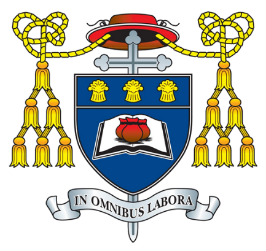 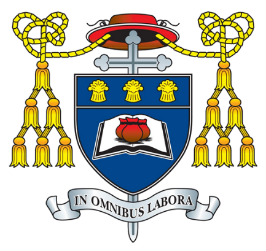 iMedia KS4
Learning Journey
Final Revision (based on gap analysis)
Topic 2 Revision
Topic 1 Revision
Compression
Full mock paper
External Exams
Properties and formats of media files
Intellectual Property
Pre Production Planning
R093 - Creative iMedia in the media industry – Topic 3 and 4
Classification and certification
Review
Distribution platforms
Techniques to save and export
Health and Safety
Legal Issues
Features and conventions
R097 – Interactive Digital Media
(Practical Work)
Pre-production and planning
Technical skills
R097 NEA
Topic 1 & 2 mock paper
Year 11
Resources required
Types of interactive digital media
Audience demographics and segmentation
Research methods, sources and types of data
Topic 1 & 2 mock paper
Media codes used to convey meaning, create impact and/or engage audiences
Client requirements and how they are defined
Media industry sectors and products
R093 - Creative iMedia in the media industry – Topic 1 and 2
How style, content and layout are linked to the purpose
Job roles in the media industry
Export the graphic
Produce Visual identity
Photoshop skills
R094 NEA
Planning Visual Identity
Produce digital graphic for brief
Gather and prepare assets
Plan a Visual identify for a brief
Purpose of Visual Identity
Design and Layout
Year 10
Licences and permissions
Components of Visual Identity
R094 - Visual Identity (Practical work)
File Types and Formats